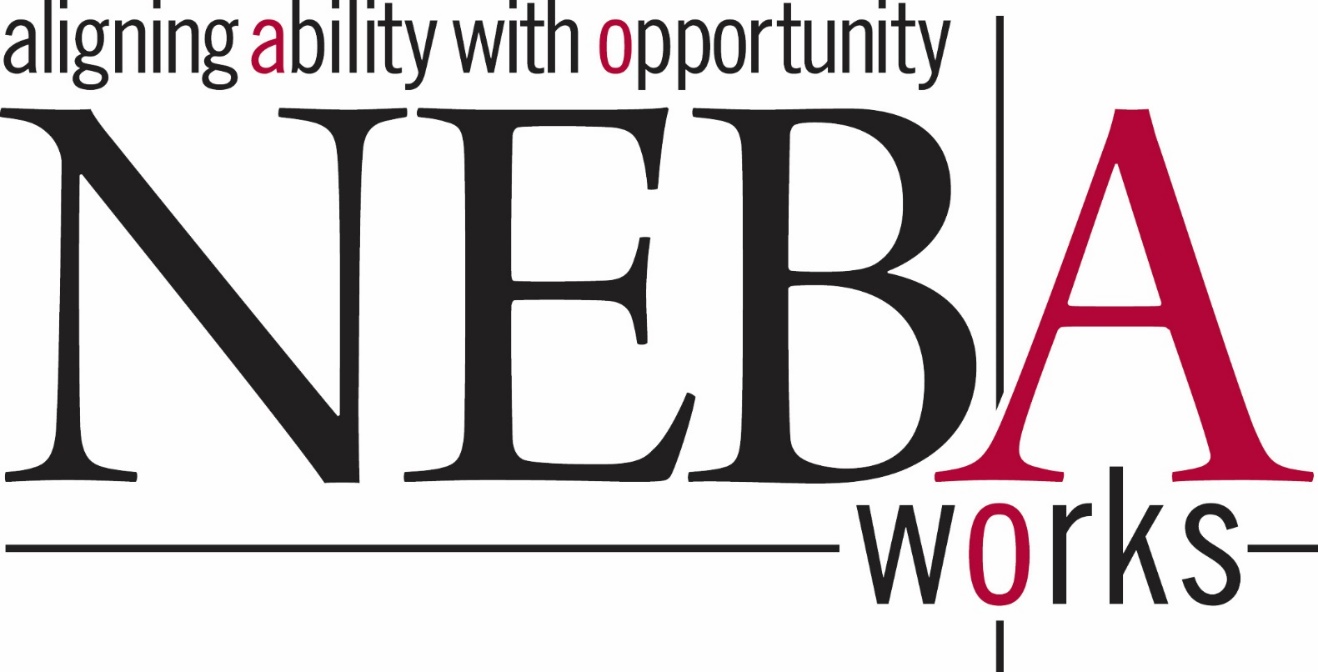 Maximizing Employer Relationships
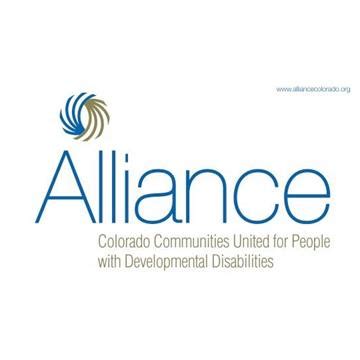 Job Development is….
Job Development means a systematic contact of prospective employers resulting in opportunities for interviews and employment that might not otherwise have existed. Job development facilitates a prospective employer's consideration of a qualified employee for employment.
[Speaker Notes: Job development is a process not a relationship. It can be the beginning step is establishing a relationship

Do you think of job development as a relationship building activity?]
What is Job Development?
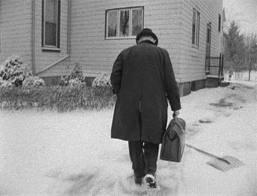 Credit – Corey Smith
[Speaker Notes: Corey Smith “The Plight of the Lonely Job Developer]
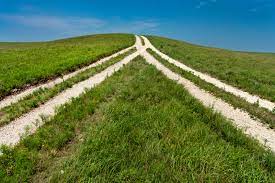 [Speaker Notes: Employment and Community staff walk down two separate roads and need to find a way to connect them
Most staff are not in this field because they wanted to enter the salesforce
Must balance need of three customers – Job seeker, employer and the funding staekholder]
The Trap
First time meeting
To Proposal
[Speaker Notes: What often happens is because many job developers are not in this field because they wanted a sales job. In our desire to get someone a job, we act a little to fast]
The way in which two or more people or things are connected with or involve each other
Relationships
[Speaker Notes: More than getting one job seeker a position
When approaching an employer do you only think of people on your caseload?]
Influencing Change
Through active relationship building, we can engage other in ways that benefit all parties.
Pre and PostCovid Engagement Exercise
1. How did you approach employers/businesses?
 2.In which frequency did you reach out to employers/businesses?
3. What did on-going communication look like? 
4. Was there a process for remaining engaged even if you had no one working there?
	If yes, What did this look like?
5. What are you doing now?
[Speaker Notes: Report Back]
Typical Process
Engagement Process
We need to shift our roles 	and expectations and 	become community 	builders.
[Speaker Notes: It is not just about finding a placement. We need to carefully make the right placement so it is sustainable and forms the foundation for trust.  All relationships require trust for them to thrive.]
Employer Engagement
What to Work on
Questions to Ask
Explore the community to understand community and business owner needs.

Expand relationships

Job negotiation is mutually beneficial
What are you most proud of with regard to your business?
What are the stressors that you are currently experiencing?
What keeps your work flow running well?
What is not getting done?
What are your employees asking for?
Employer research demonstrates you care.
Informational interviews or job tours gets your foot in the door. No pressure.
Make a great first impression.
Beginning of a relationship with endless possibilities.
Mission Driven Engagement
[Speaker Notes: Where do your missions align.  Where is there common ground?
Build on this further your relationship
What did you identify as possible needs- how can you help with this need?
What employment services do you offer and how might that benefit the employer?]
Possible Scenarios
Review your services and what benefit you can offer.
Explain how your candidate will benefit the employer. ROI
Help employer see how your services are a business solution.
Use business jargon.
Dead end?  Keep Connection for future.
Some interest?  Offer to stay in contact.
Interested in further discussions. Set up a time to present a candidate and negotiate a job offer.
Group Exercise
Identify one employer/business that you can identify common ground.
What services you provide that they will benefit from.  
How do your missions align? – Think about the future.
What is mutually beneficial?
Began as a volunteer opportunity;
Paid job placement;
Video to showcase our services;
Internship/assessment site;
Assisted in recruitment;
Annual donor;
Refers individuals to our services.
Track Employer Contacts
[Speaker Notes: If you do not have a system to track employer contacts, you are losing opportunity.  Employers are an Allie and an important stakeholder.
How are you tracking employer contacts?]
Set Goals for Future Engagement
Additional job placements
Referrals to other businesses
Work skills assessment site
Interview assistance
Job fair participation
Board member
Quote to share on social media
Corporate giving
Event sponsorship
Annual Appeal
The End Goal
[Speaker Notes: All to often, we leave at the beginning. Made a placement, checked in with the manager, things are fine-status qou]
Questions
Contact Information
Jeannine Pavlak
Jeannine.Pavlak@nebaworks.com
(413) 821-9200